The North Sea Region Programme and its commitment to Eco-innovation
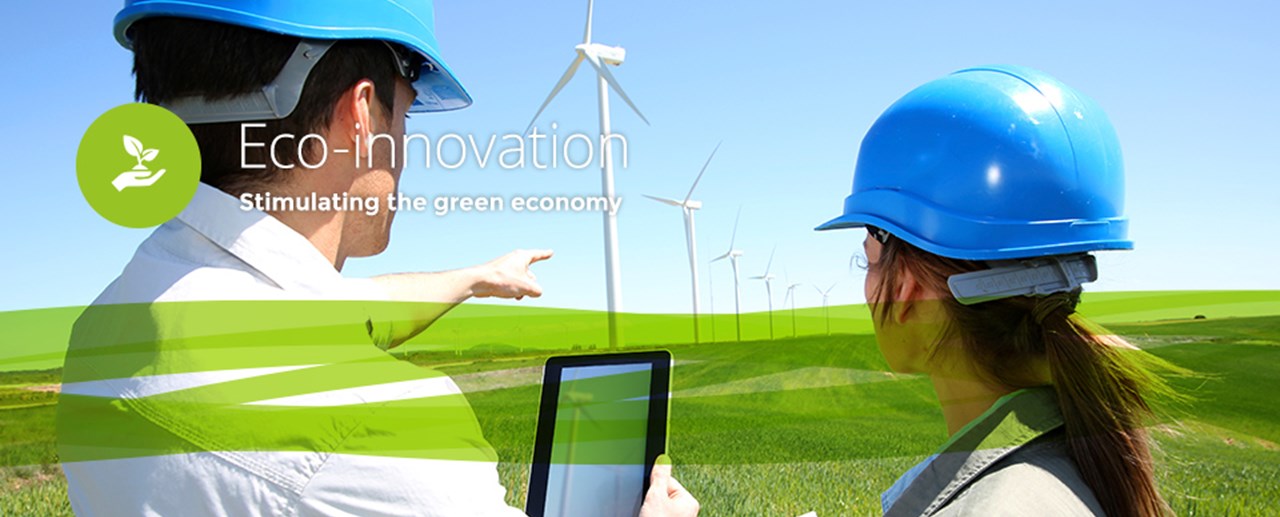 NON STOP kick-off meeting
Zwolle
30 October 2019
Jesper Jönsson
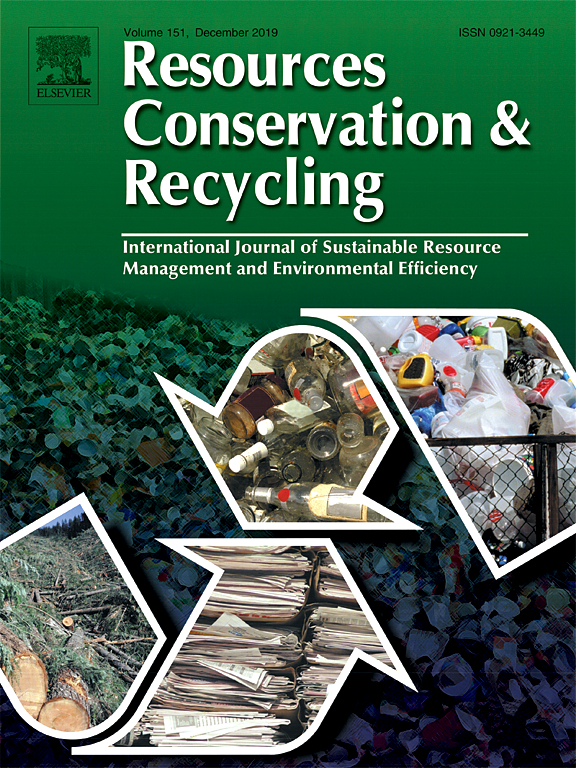 First CE article published in 2007


101 publications 2015 - 2017
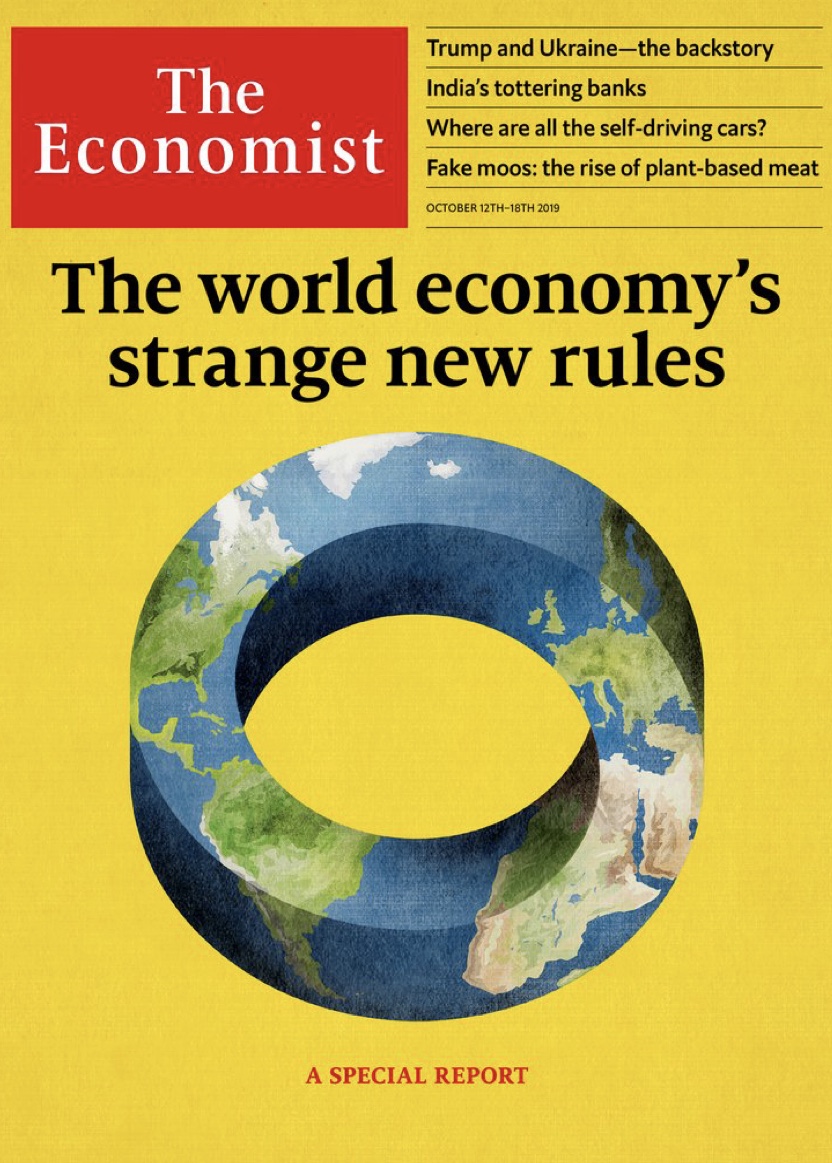 ‘Closing the loop of Circularity’
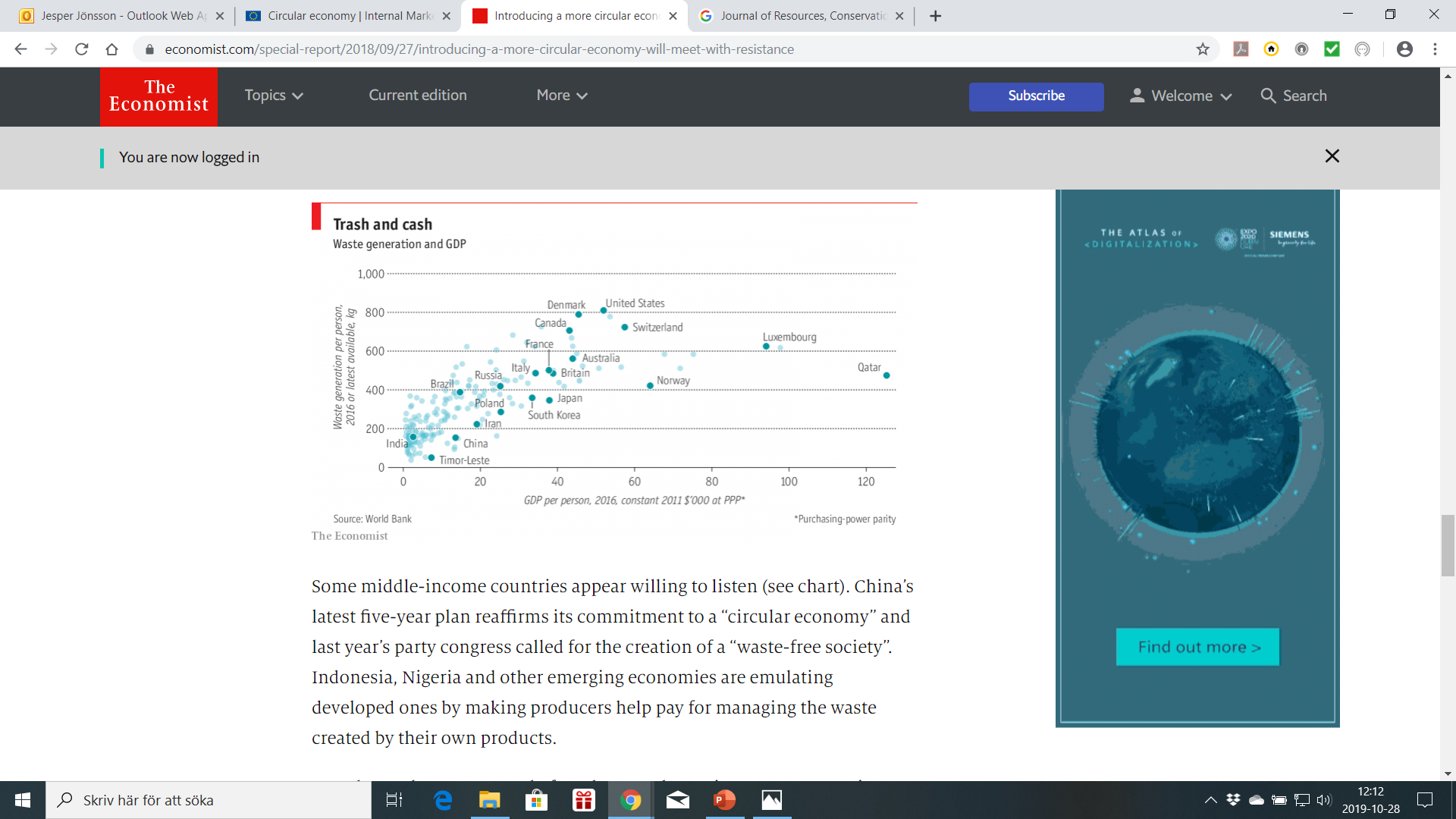 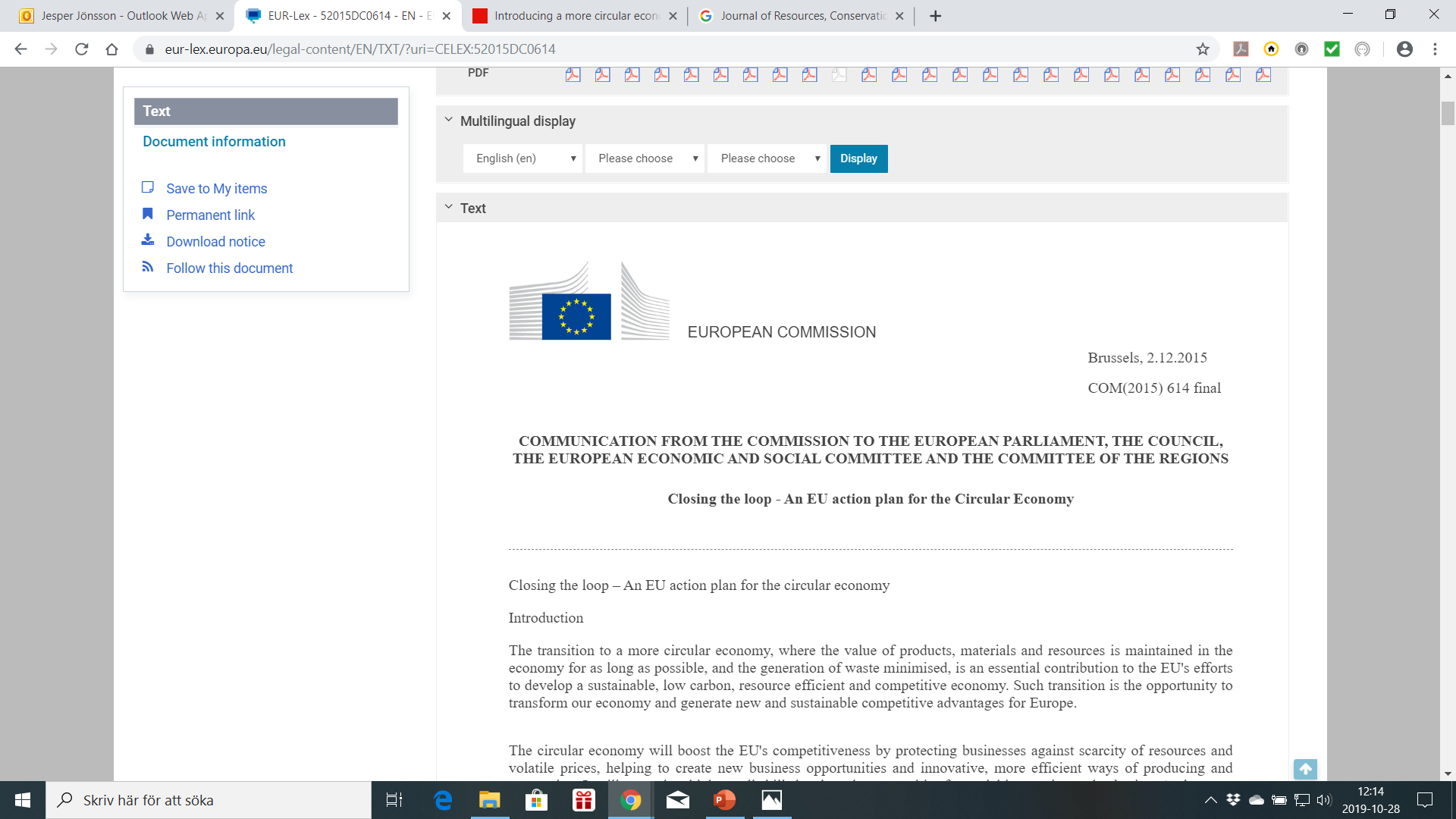 ‘The value of products and materials is maintained for as long as possible’.
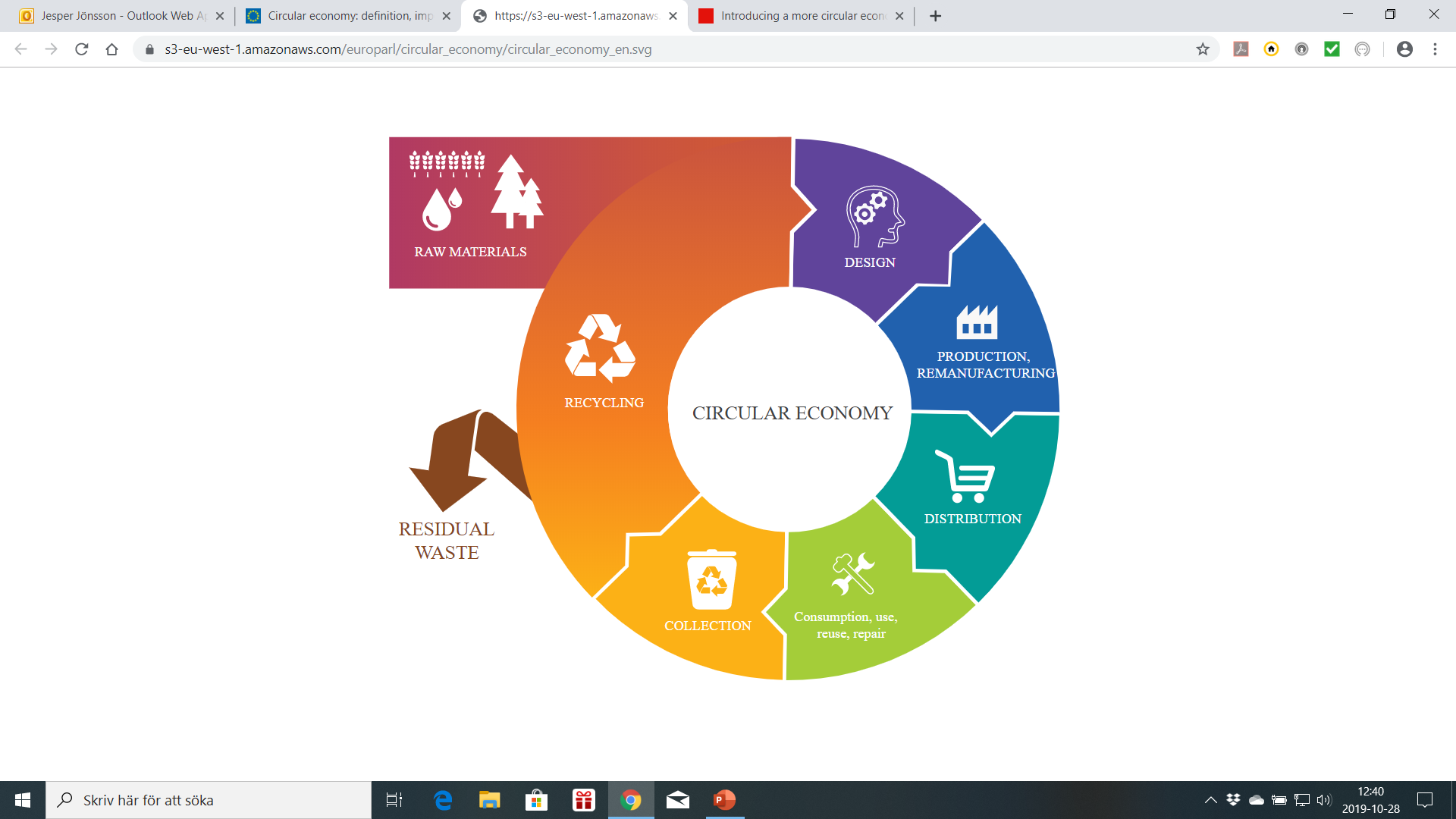 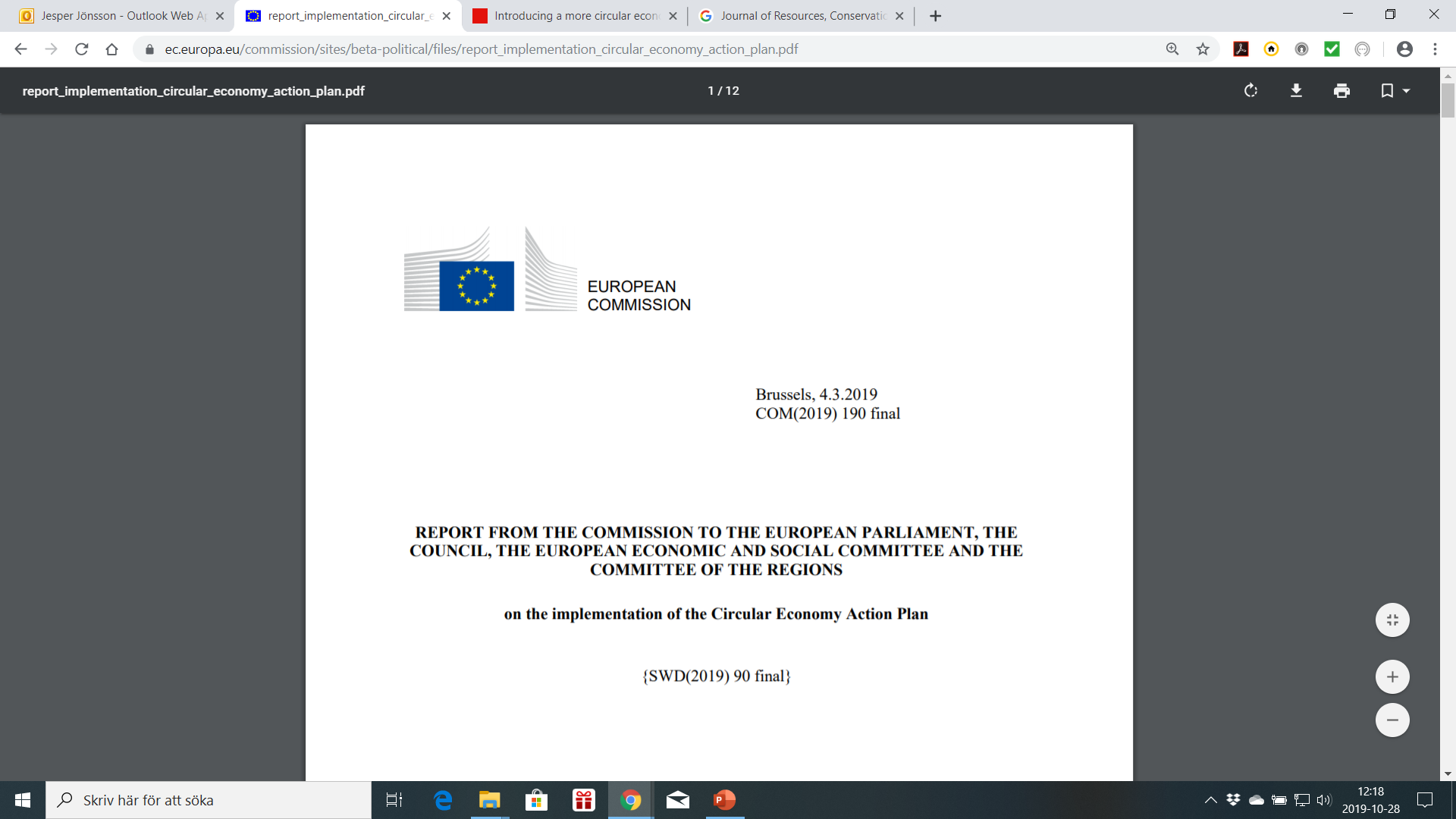 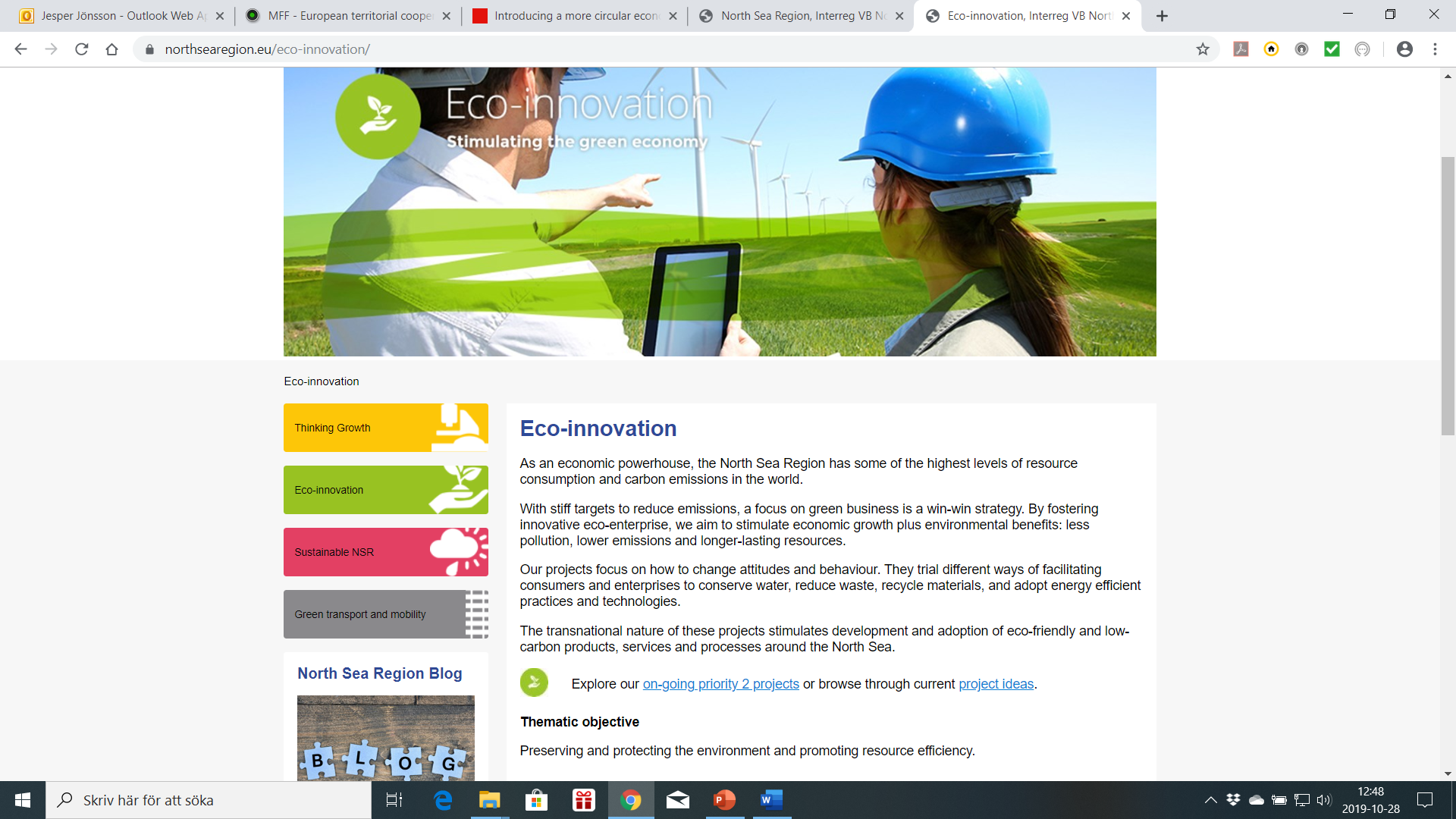 17 approved projects

EUR 39.7 Million / EUR 1.8 Million (Norway)

215 beneficiaries
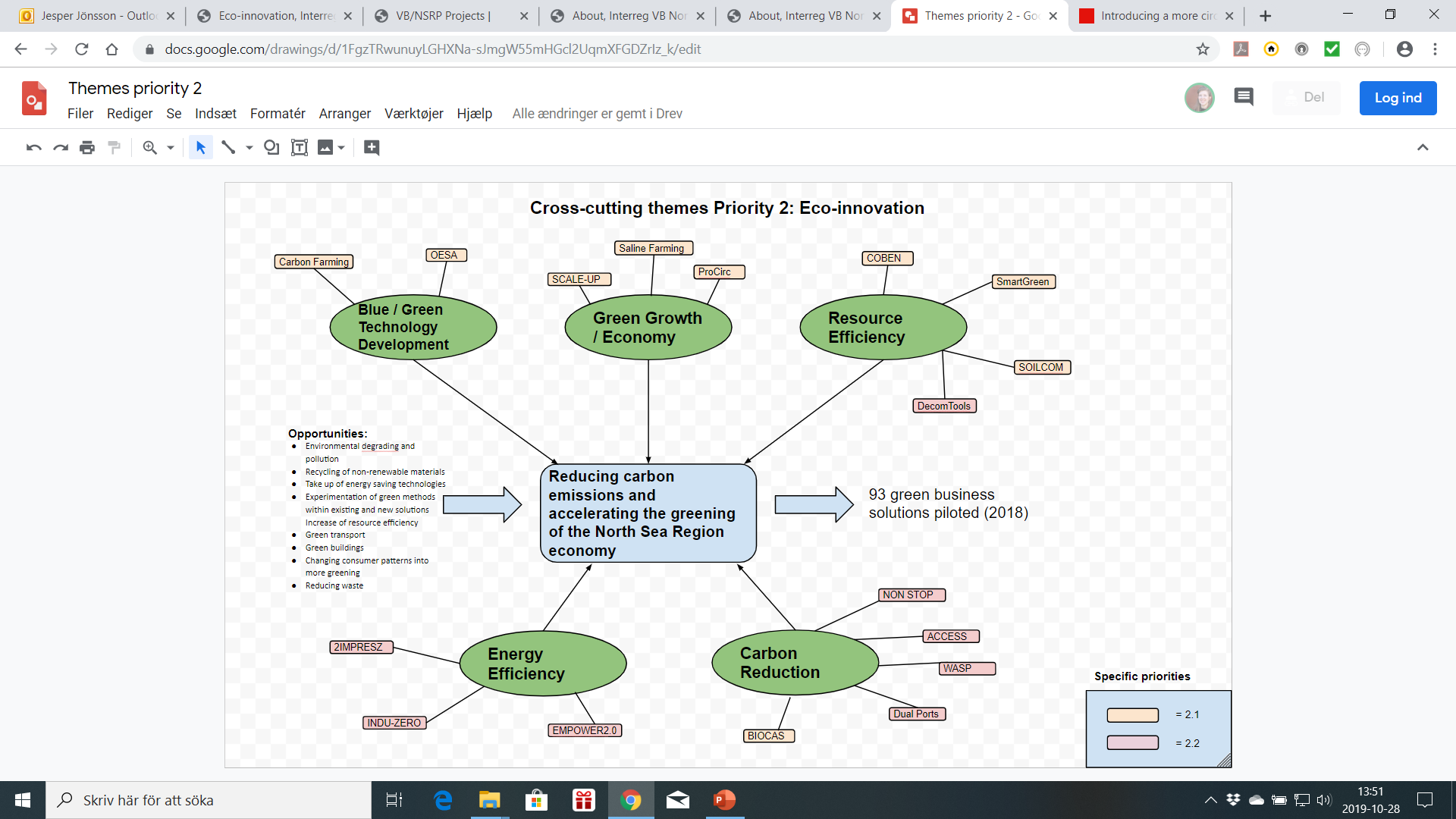 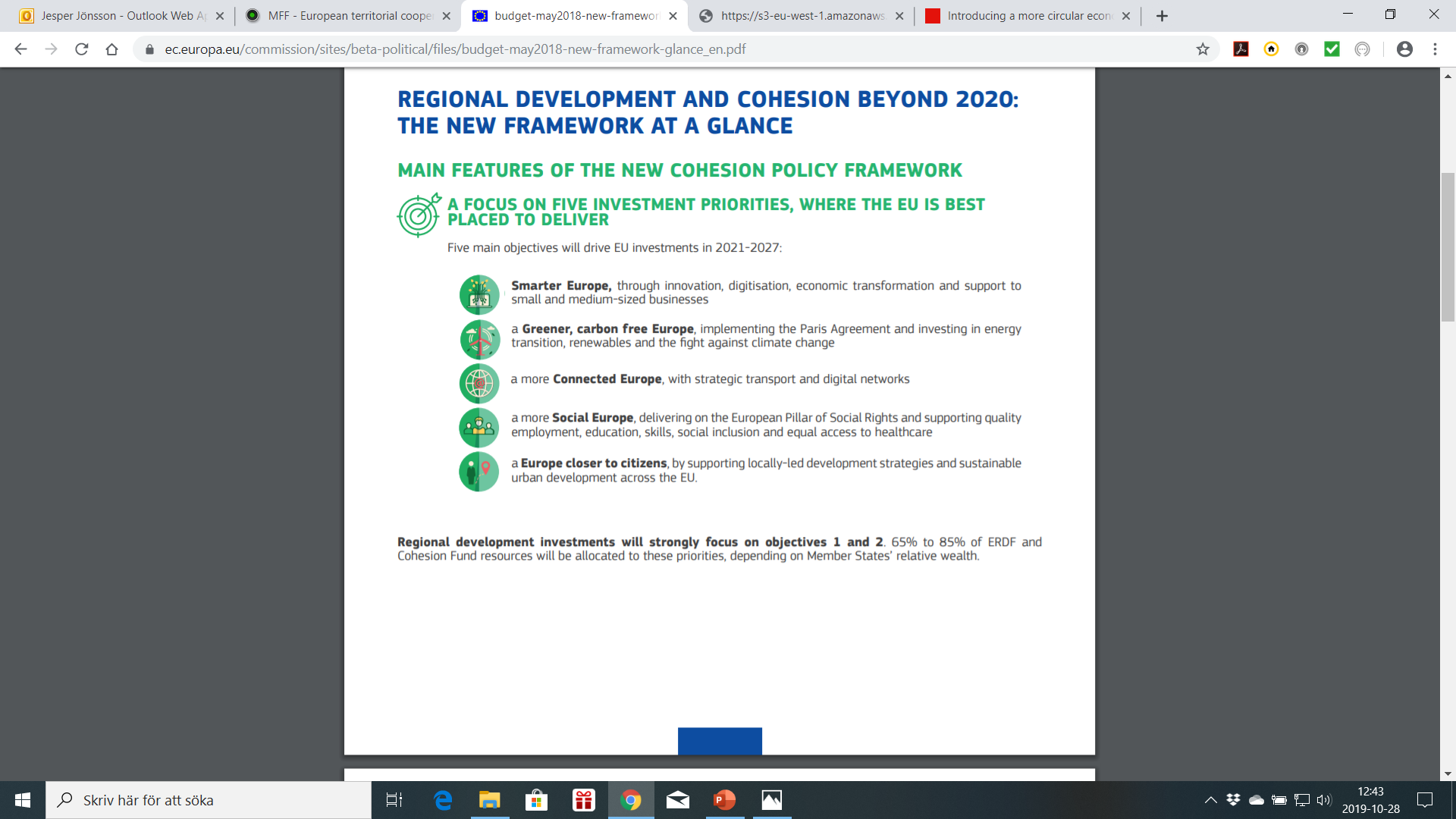 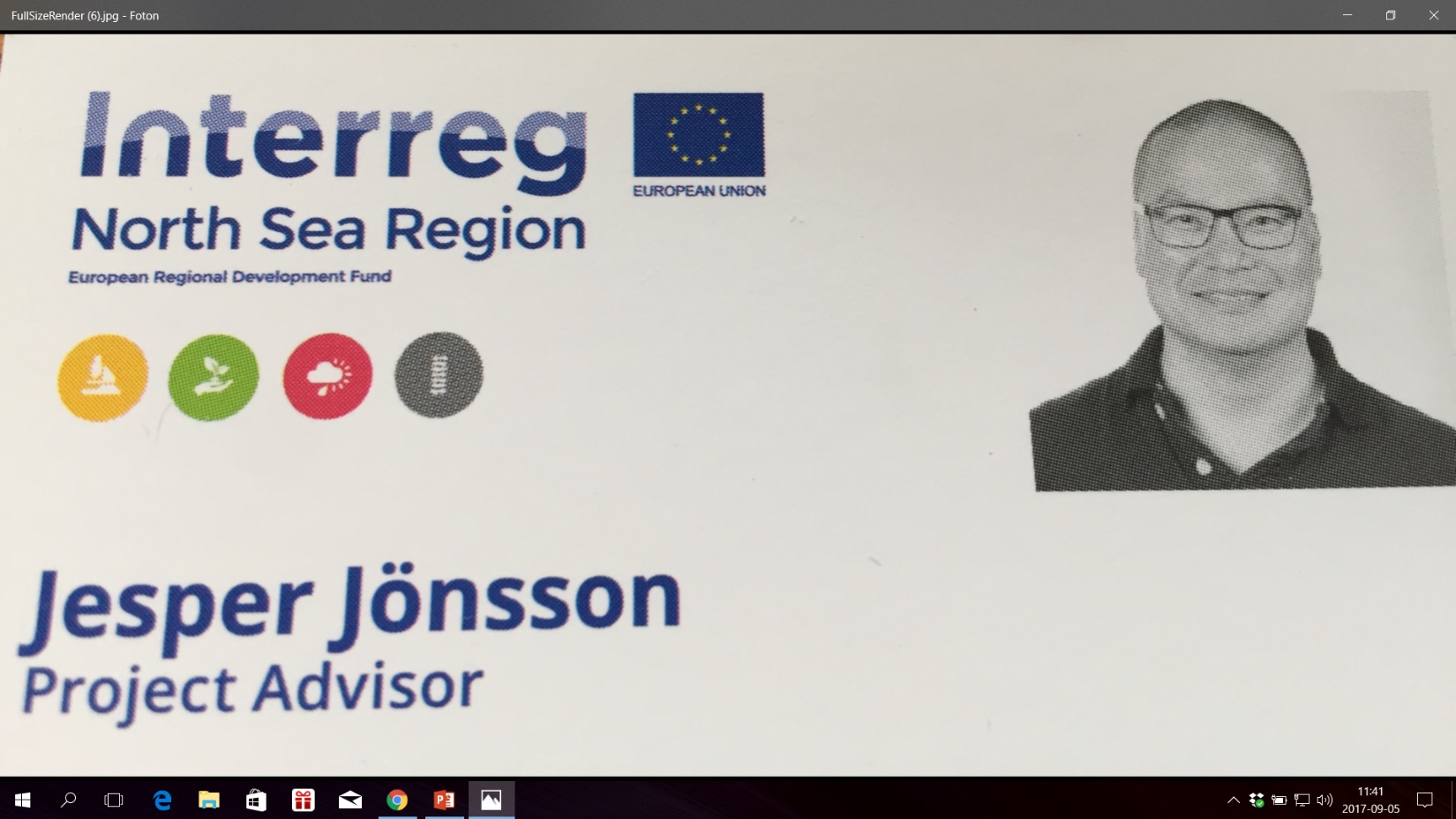 jesper.joensson@northsearegion.eu                        +45 21 35 89 23